بسم الله الرحمان الرحيم ( قَالَ رَبِّ اشْرَحْ لِي صَدْرِي (25) وَيَسِّرْ لِي أَمْرِي (26) وَاحْلُلْ عُقْدَةً مِنْ لِسَانِي (27) يَفْقَهُوا قَوْلِي (28) ) صدق الله العظيم    سورة طه
1
University:  Med Kheider- Biskra-
Faculty of Economics and Management 
Level: 3rd Year. Option:  Management
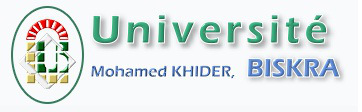 Lecture:
Management of Change
Dr: Reguia Abdelhamid Cherroun
Associate professor
2
[Speaker Notes: Notre travail de recherche s’intitule : les différents mécanismes de contrôle et l’ impact du phénomène de l’enracinement des dirigeants sur la performance des firmes : cas Français]
Contents:
Management of change meaning;
 Popular models for managing change
Steps of change management
 Objectives of change management
Importance of management change 
Levels of change management
3
[Speaker Notes: (En outre, La propriété des investisseurs institutionnels a aussi constitué une caractéristique actionnariale affectant la possibilité d’avoir une stratégie d’enracinement).]
Management of change meaning
* Management of Change (MOC) is a systematic approach to dealing with organizational change. While it is typically applied in industrial facilities and operations, it can be implemented in any workplace, especially by those who periodically alter their practices and processes.
	* It is a systematic approach to dealing with the transition or transformation of an organization's goals, processes or technologies. The purpose of change management is to implement strategies for effecting change, controlling change and helping people to adapt to change.
4
[Speaker Notes: La propriété managériale est utilisée par les dirigeants comme étant un moyen pour diluer l’efficacité des mécanismes de contrôle et réduire la probabilité de leurs remplacements. Ils affirment aussi que le dirigeant devient enraciné une fois qu’il détient 50% du capital de l’entreprise qu’il dirige. Ceci nous emmène à supposer que :]
How does change management work for project management
Project managers, or the senior executives in charge of change control, must examine how a change in one area of the project could affect other areas and what impact that change could have on the project as a whole. Project areas that change control experts should pay particular attention to include the following:
5
[Speaker Notes: La propriété managériale est utilisée par les dirigeants comme étant un moyen pour diluer l’efficacité des mécanismes de contrôle et réduire la probabilité de leurs remplacements. Ils affirment aussi que le dirigeant devient enraciné une fois qu’il détient 50% du capital de l’entreprise qu’il dirige. Ceci nous emmène à supposer que :]
How does change management work for project management
Scope. Change requests must be evaluated to determine how they will affect the project scope.
Schedule. Change requests must be assessed to determine how they will alter the project schedule.
Costs. Change requests must be evaluated to determine how they will affect project costs. Labor is typically the largest expense on a project, so overages on completing project tasks can quickly drive changes to the project costs.
6
[Speaker Notes: La propriété managériale est utilisée par les dirigeants comme étant un moyen pour diluer l’efficacité des mécanismes de contrôle et réduire la probabilité de leurs remplacements. Ils affirment aussi que le dirigeant devient enraciné une fois qu’il détient 50% du capital de l’entreprise qu’il dirige. Ceci nous emmène à supposer que :]
How does change management work for project management
Quality. Change requests must be evaluated to determine how they will affect the quality of the completed project. An acceleration of the project schedule, in particular, can affect quality as defects can occur if work is rushed.
Human resources. Change requests must be evaluated to determine if additional or specialized labor is required. When the project schedule changes, the project manager may lose key resources to other assignments.
Communications. Approved change requests must be communicated to the appropriate stakeholders at the appropriate time.
7
[Speaker Notes: La propriété managériale est utilisée par les dirigeants comme étant un moyen pour diluer l’efficacité des mécanismes de contrôle et réduire la probabilité de leurs remplacements. Ils affirment aussi que le dirigeant devient enraciné une fois qu’il détient 50% du capital de l’entreprise qu’il dirige. Ceci nous emmène à supposer que :]
How does change management work for project management
Risk. Change requests must be evaluated to determine what risks they pose. Even minor changes can have a domino effect on the project and introduce logistical, financial or security risks.
Procurement. Changes to the project may affect procurement of materials and contract labor.
8
[Speaker Notes: La propriété managériale est utilisée par les dirigeants comme étant un moyen pour diluer l’efficacité des mécanismes de contrôle et réduire la probabilité de leurs remplacements. Ils affirment aussi que le dirigeant devient enraciné une fois qu’il détient 50% du capital de l’entreprise qu’il dirige. Ceci nous emmène à supposer que :]
Popular models for managing change
Best practice models can provide guiding principles and help managers align the scope of proposed changes with available digital and nondigital tools. Popular models include the following:
ADKAR. The ADKAR model, created by Prosci founder Jeff Hiatt, consists of five sequential steps:
Awareness of the need for change;
Desire to participate and support the change;
Knowledge on how to change;
Ability to implement desired skills and behaviors; and
Reinforcement to sustain the change.
9
[Speaker Notes: La propriété managériale est utilisée par les dirigeants comme étant un moyen pour diluer l’efficacité des mécanismes de contrôle et réduire la probabilité de leurs remplacements. Ils affirment aussi que le dirigeant devient enraciné une fois qu’il détient 50% du capital de l’entreprise qu’il dirige. Ceci nous emmène à supposer que :]
Steps of change management
There are five steps to the change management process, also known as the change management life cycle: 
Identification – Identify and be aware that a change is needed. Proceed by making a change request.  
Analysis – Evaluate and approve the change request. Perform risk assessment, determine technical feasibility, identify desired outcomes, and analyze benefits and associated costs.  
Planning – Analyze the impact of the change request, build an implementation plan for the change and design how it will work.  
Implementation – Put your plan into action and communicate the change.  
Review – Assess the implementation, report, review and so on.
10
[Speaker Notes: La propriété managériale est utilisée par les dirigeants comme étant un moyen pour diluer l’efficacité des mécanismes de contrôle et réduire la probabilité de leurs remplacements. Ils affirment aussi que le dirigeant devient enraciné une fois qu’il détient 50% du capital de l’entreprise qu’il dirige. Ceci nous emmène à supposer que :]
Popular models for managing change
Bridges' Transition Model. Change consultant William Bridges' model focuses on how people adjust to change. The model features three stages: a stage for letting go, a stage of uncertainty and confusion and a stage for acceptance. Bridges' model is sometimes compared to the Kübler-Ross five stages of grief -- denial, anger, bargaining, depression, and acceptance.
11
[Speaker Notes: La propriété managériale est utilisée par les dirigeants comme étant un moyen pour diluer l’efficacité des mécanismes de contrôle et réduire la probabilité de leurs remplacements. Ils affirment aussi que le dirigeant devient enraciné une fois qu’il détient 50% du capital de l’entreprise qu’il dirige. Ceci nous emmène à supposer que :]
Popular models for managing change
IT Infrastructure Library (ITIL). The ITIL framework offers detailed guidance for managing change in IT operations and infrastructure. It is owned by Axelos, a joint venture between Capita and the U.K. Cabinet Office.
Lewin's Change Management Model. Psychologist Kurt Lewin created a three-step framework that is also referred to as the Unfreeze-Change-Refreeze
12
[Speaker Notes: La propriété managériale est utilisée par les dirigeants comme étant un moyen pour diluer l’efficacité des mécanismes de contrôle et réduire la probabilité de leurs remplacements. Ils affirment aussi que le dirigeant devient enraciné une fois qu’il détient 50% du capital de l’entreprise qu’il dirige. Ceci nous emmène à supposer que :]
Popular models for managing change
Kotter's 8-Step Process for Leading Change. Harvard University professor John Kotter's model has eight steps:
Create a sense of urgency.
Build a guiding coalition.
Form a strategic vision and initiatives.
Enlist a volunteer army.
Enable action by removing barriers.
Generate short-term wins.
Sustain acceleration.
Institute change.
.
13
[Speaker Notes: La propriété managériale est utilisée par les dirigeants comme étant un moyen pour diluer l’efficacité des mécanismes de contrôle et réduire la probabilité de leurs remplacements. Ils affirment aussi que le dirigeant devient enraciné une fois qu’il détient 50% du capital de l’entreprise qu’il dirige. Ceci nous emmène à supposer que :]
Popular models for managing change
McKinsey 7-S. Business consultants Robert H. Waterman Jr. and Tom Peters designed a model to look holistically at seven factors that affect change:
shared values
strategy
structure
systems
style
staff
skills
.
14
[Speaker Notes: La propriété managériale est utilisée par les dirigeants comme étant un moyen pour diluer l’efficacité des mécanismes de contrôle et réduire la probabilité de leurs remplacements. Ils affirment aussi que le dirigeant devient enraciné une fois qu’il détient 50% du capital de l’entreprise qu’il dirige. Ceci nous emmène à supposer que :]
Objectives of change management
The major objective of change management is to reduce incidents and comply with regulatory standards. Change management practices are designed to ensure the prompt and efficient handling of any changes being made to the IT infrastructure.
15
[Speaker Notes: La propriété managériale est utilisée par les dirigeants comme étant un moyen pour diluer l’efficacité des mécanismes de contrôle et réduire la probabilité de leurs remplacements. Ils affirment aussi que le dirigeant devient enraciné une fois qu’il détient 50% du capital de l’entreprise qu’il dirige. Ceci nous emmène à supposer que :]
Importance of management change
Change management is important for a host of reasons. It helps organizations:
- Stay abreast of new technological advancements and market evolution  
- Engage individual employees with the change plan, thus laying the groundwork for later success 
- Overcome resistance to radical change initiatives  
- Improve overall performance and productivity and drive innovation  
- Reduce waste and consequently reduce costs
16
[Speaker Notes: La propriété managériale est utilisée par les dirigeants comme étant un moyen pour diluer l’efficacité des mécanismes de contrôle et réduire la probabilité de leurs remplacements. Ils affirment aussi que le dirigeant devient enraciné une fois qu’il détient 50% du capital de l’entreprise qu’il dirige. Ceci nous emmène à supposer que :]
Levels of change management
1. Individual change: As the name suggests, individual change management focuses on understanding how individual employees will experience change and what they will need to successfully adapt to the change. Individual change management also involves the knowledge of how an organization can help its employees make the transition. It involves the use of disciplines like neuroscience and psychology to better understand human reactions to change..
17
[Speaker Notes: La propriété managériale est utilisée par les dirigeants comme étant un moyen pour diluer l’efficacité des mécanismes de contrôle et réduire la probabilité de leurs remplacements. Ils affirment aussi que le dirigeant devient enraciné une fois qu’il détient 50% du capital de l’entreprise qu’il dirige. Ceci nous emmène à supposer que :]
Levels of change management
2. Organizational change: Organizational change management provides us with the steps and actions to take at the project or initiative level to support the hundreds or thousands of individuals who are impacted by a project. Organizational change is further segregated into three categories:
Developmental change: Developmental change is geared towards improving existing processes, conditions, methods, skills or performance standards. Examples include work process improvements, team development efforts, interpersonal communication training, and increasing quality or sales
18
[Speaker Notes: La propriété managériale est utilisée par les dirigeants comme étant un moyen pour diluer l’efficacité des mécanismes de contrôle et réduire la probabilité de leurs remplacements. Ils affirment aussi que le dirigeant devient enraciné une fois qu’il détient 50% du capital de l’entreprise qu’il dirige. Ceci nous emmène à supposer que :]
Levels of change management
2. Organizational change: 
Transitional change: Transitional change is usually implemented in order to replace an existing process with a new one. Some common examples of transitional change include mergers and acquisitions and corporate restructures.
Transformational change: Transformational change refers to a radical change that creates a need for changes in the behaviors or adoption of new behaviors for the organizational employees. It involves major cultural or strategic changes, implementing large-scale operational changes, adoption of radically different technologies and more.
19
[Speaker Notes: La propriété managériale est utilisée par les dirigeants comme étant un moyen pour diluer l’efficacité des mécanismes de contrôle et réduire la probabilité de leurs remplacements. Ils affirment aussi que le dirigeant devient enraciné une fois qu’il détient 50% du capital de l’entreprise qu’il dirige. Ceci nous emmène à supposer que :]
Levels of change management
3. Enterprise change: The final leg of change management, enterprise change is referred to as the systematic deployment of change management processes, tools and skills across the organization. Enterprise change management enables organizations to adapt quickly to market changes and continue to improve into a better version. The entire organization collectively embraces the strategic initiatives being taken to adopt new technologies and stand out from the competition.
20
[Speaker Notes: La propriété managériale est utilisée par les dirigeants comme étant un moyen pour diluer l’efficacité des mécanismes de contrôle et réduire la probabilité de leurs remplacements. Ils affirment aussi que le dirigeant devient enraciné une fois qu’il détient 50% du capital de l’entreprise qu’il dirige. Ceci nous emmène à supposer que :]
شكرا
Thank you
https://safetyculture.com/topics/management-of-change/
https://www.techtarget.com/searchcio/definition/change-management
https://securityboulevard.com/2021/11/change-management-objectives-components-and-models/